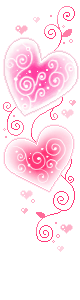 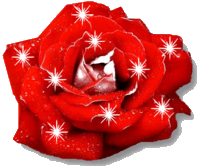 CHÀO MỪNG QUÝ THẦY CÔ  
VỀ THĂM LỚP 4A2
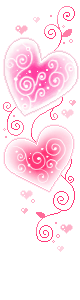 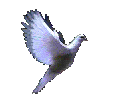 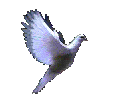 MÔN HOẠT ĐỘNG TRẢI NGHIỆM
Sinh hoạt lớp: Góc Nhật kí cảm xúc
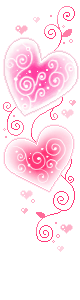 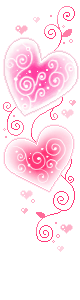 Giáo viên: Hoàng Thị Thanh Nga
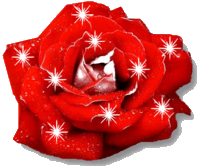 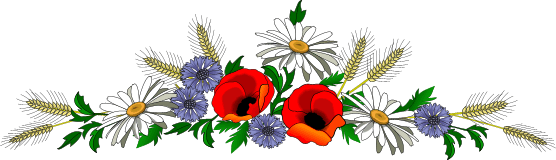 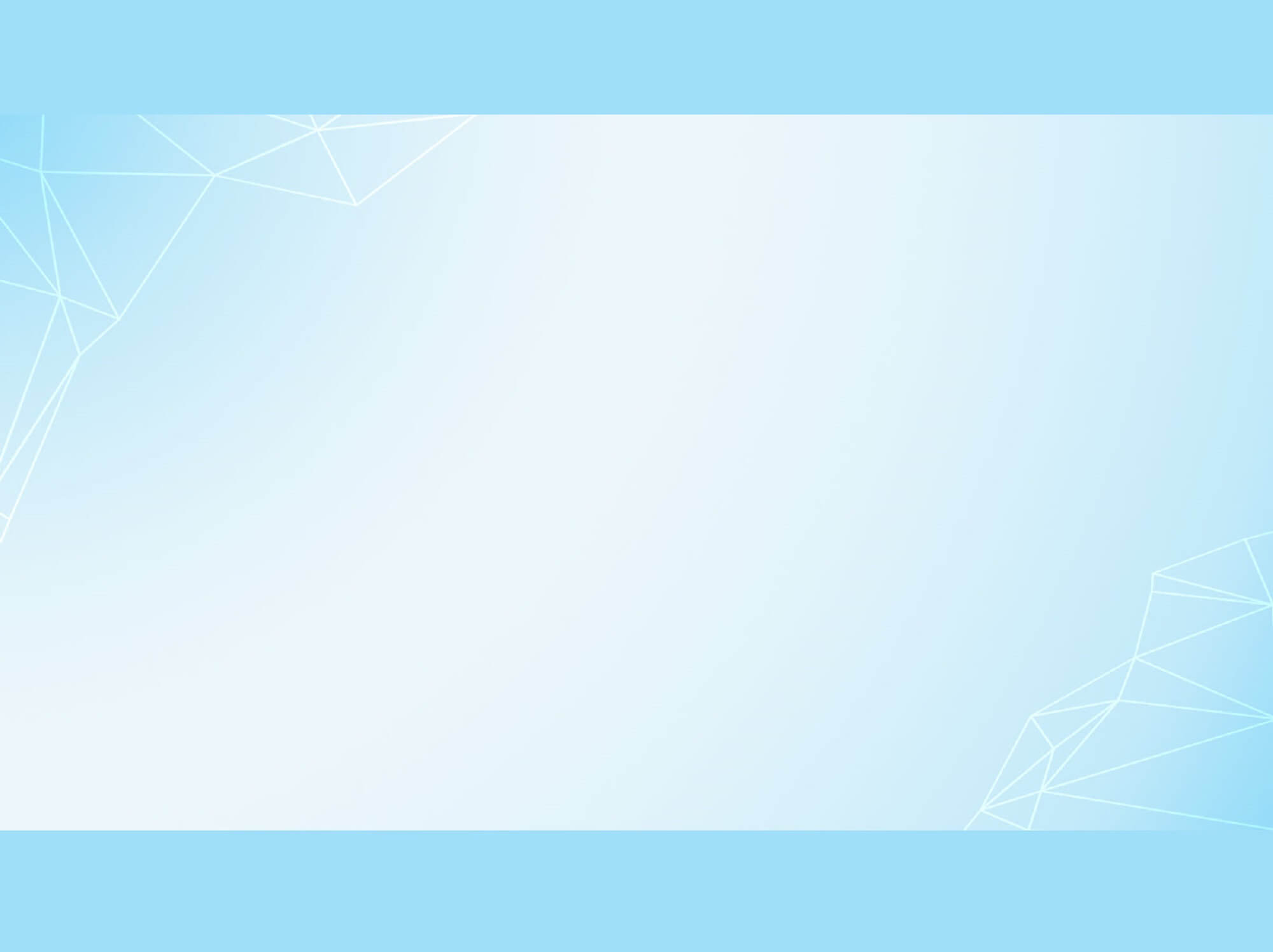 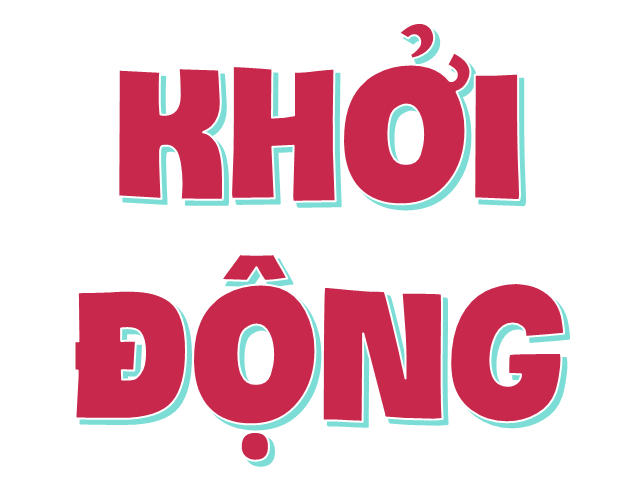 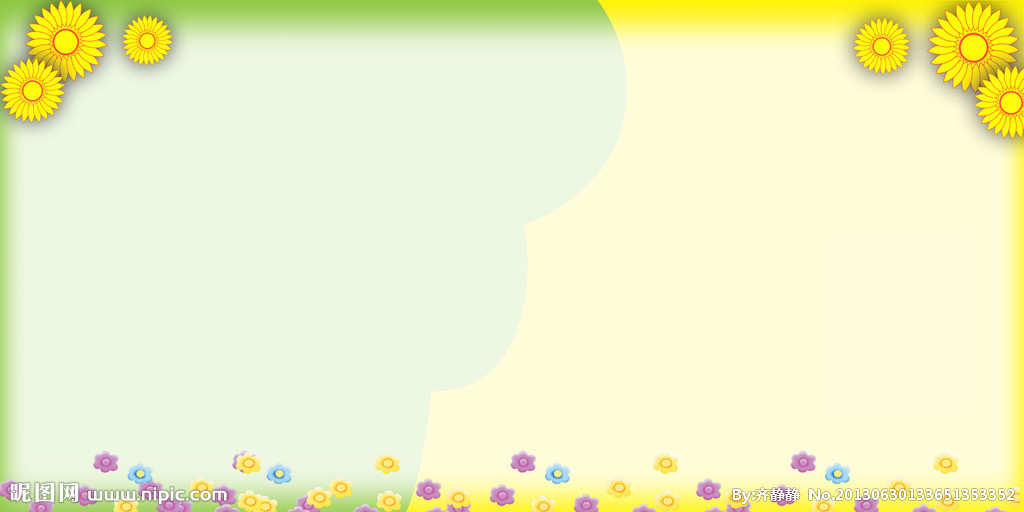 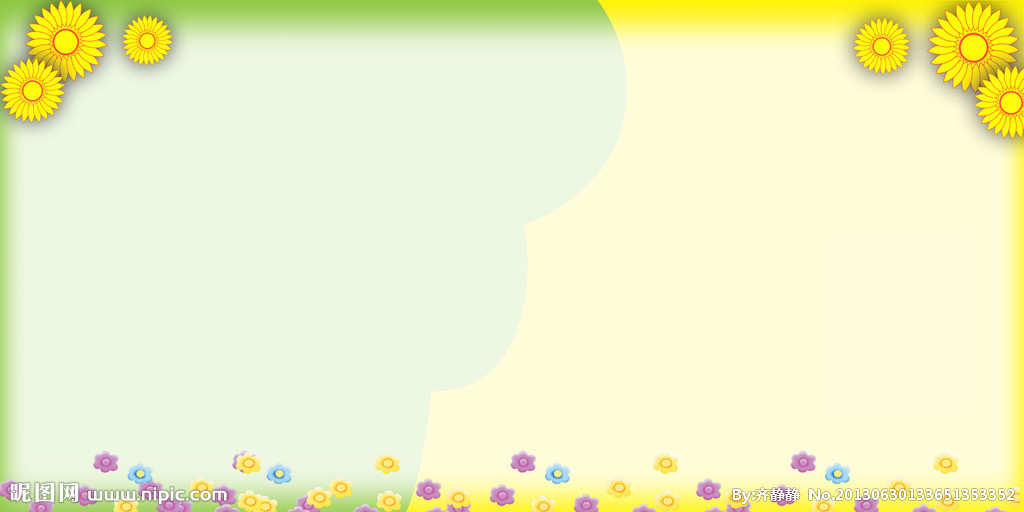 Thứ   năm  ngày  31   tháng  10  năm 2024
Hoạt động trải nghiệm: 
Sinh hoạt lớp: Góc Nhật kí cảm xúc
NỘI DUNG BÀI HỌC
Hoạt động 1: 
Sơ kết   hoạt động Tuần 8.
Hoạt động 2: 
Xây dựng kế hoạch Tuần 9.
Hoạt động 3: 
Sinh hoạt 
chủ đề:
Góc Nhật kí cảm xúc.
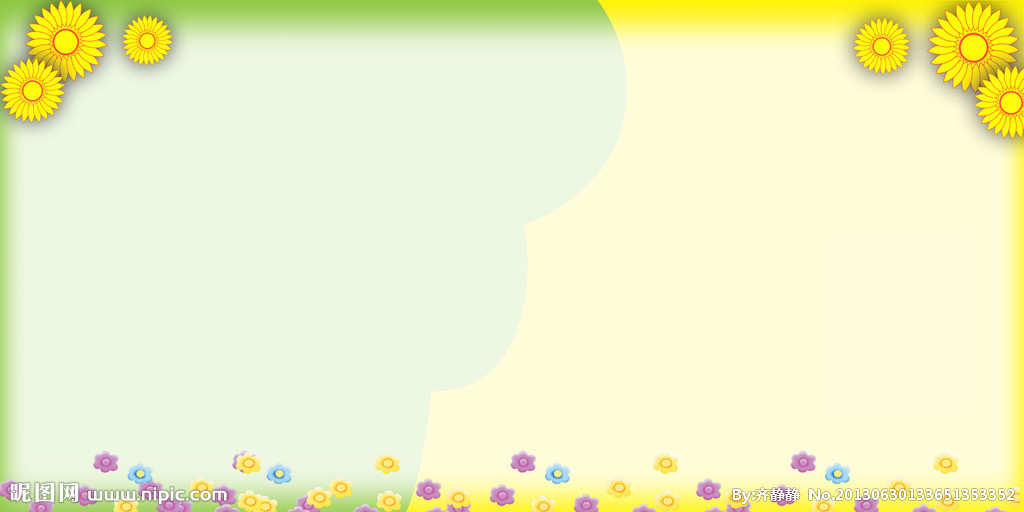 Hoạt động 1: Sơ kết   hoạt động Tuần 8
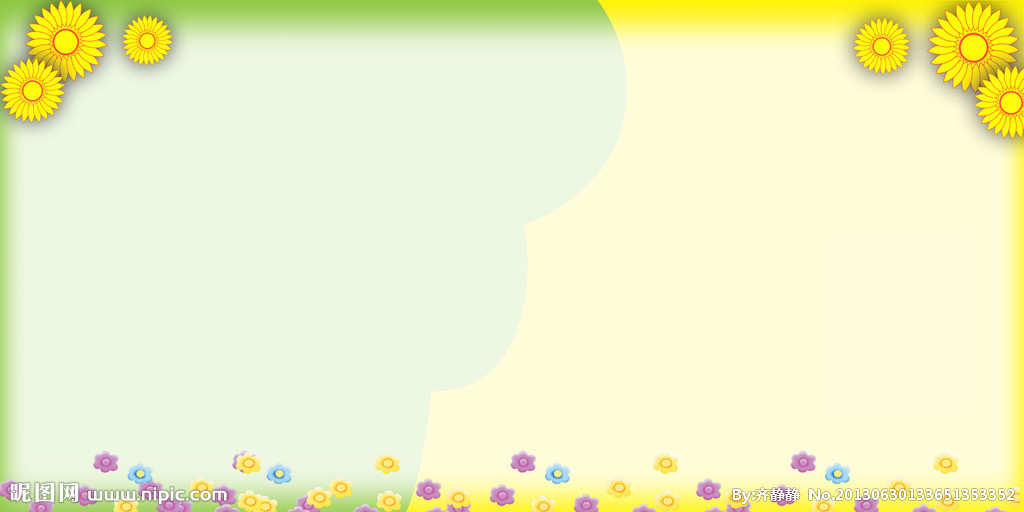 Hoạt động 2: Xây dựng kế hoạch Tuần 9
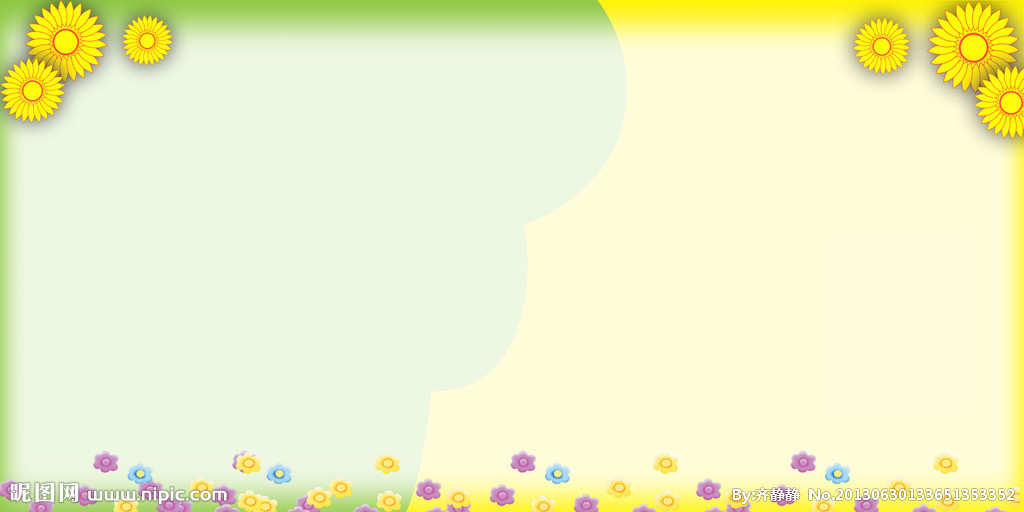 *KẾ HOẠCH TUẦN 9:
      +Thực hiện tốt nội quy trường, lớp.
      +Chuẩn bị bài và đồ dùng học tập đầy đủ, tích cực phát biểu xây dựng bài. Đi học đúng giờ.
      +Vệ sinh cá nhân, trường lớp sạch sẽ. 
      +Thực hiện tốt ATGT, phòng tránh TNTT, nhất là tai nạn đuối nước, phòng tránh bệnh sốt xuất huyết. 
       +Thực hiện tốt phong trào “ Nói lời hay làm việc tốt.”
       +Tích cực luyện tập Cờ Vua.
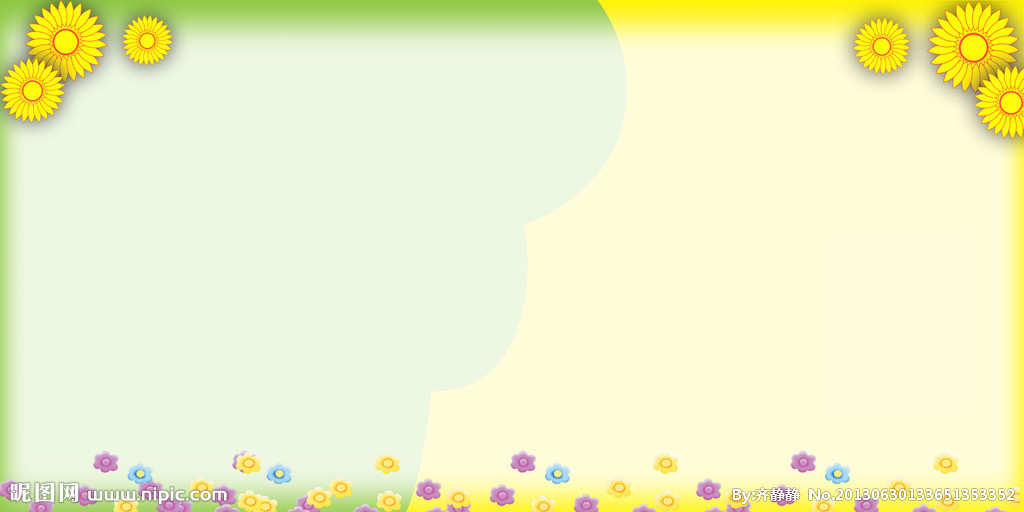 Giải lao:
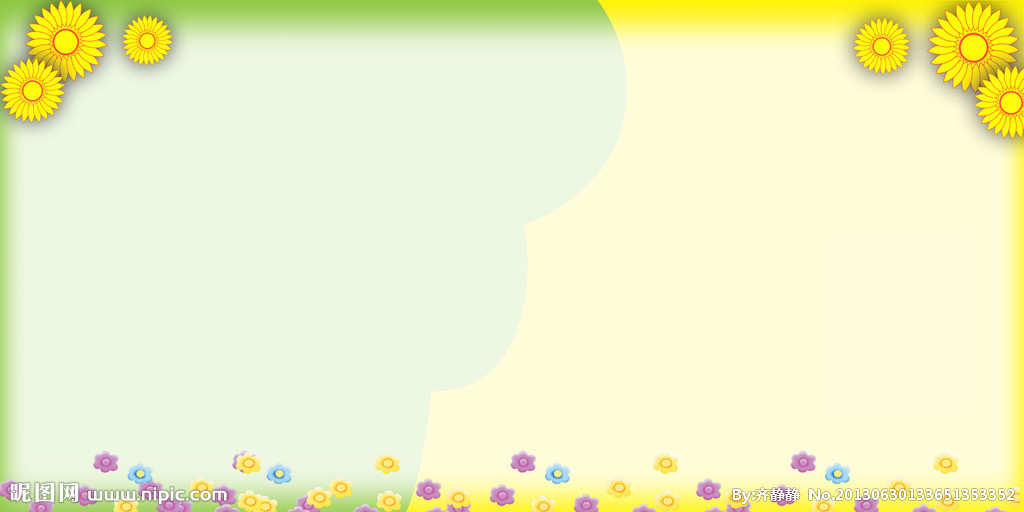 2/ Sinh hoạt chủ điểm:
Hoạt động 3: Góc Nhật kí cảm xúc.
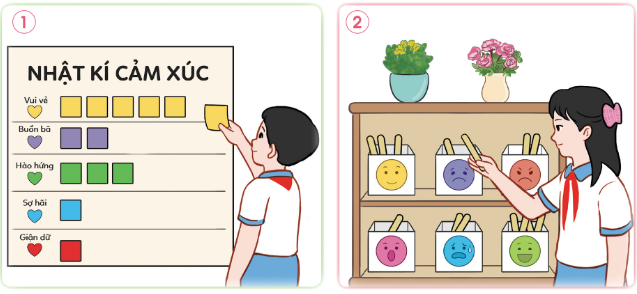 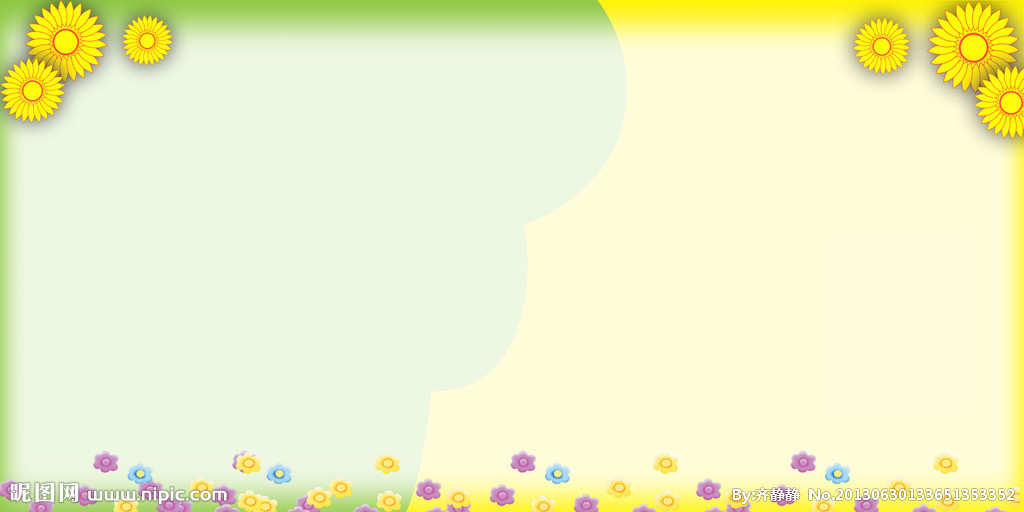 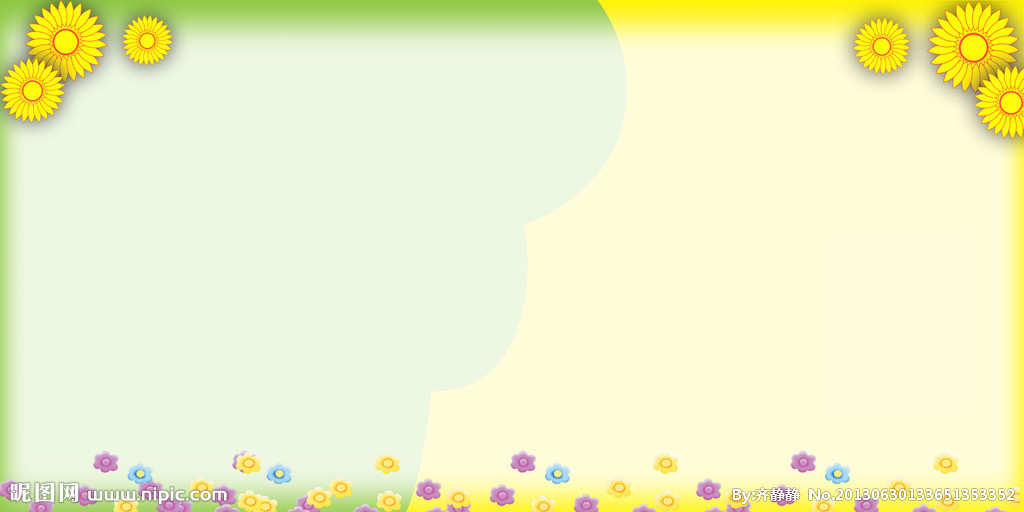 Gợi ý:
+ Thảo luận ý tưởng thiết kế góc Nhật kí cảm xúc để em và các bạn ghi lại cảm xúc của mình mỗi ngày.
+ Tiến hành thiết kế góc Nhật kí cảm xúc.
+ Trao đổi về cách sử dụng góc Nhật kí cảm xúc.
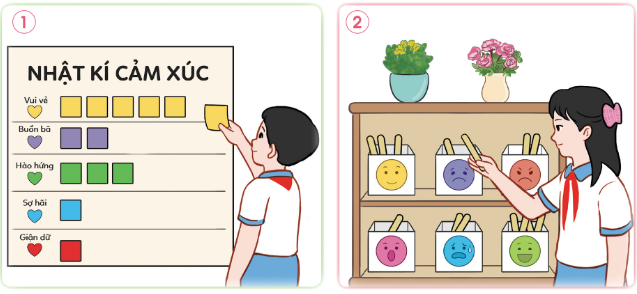 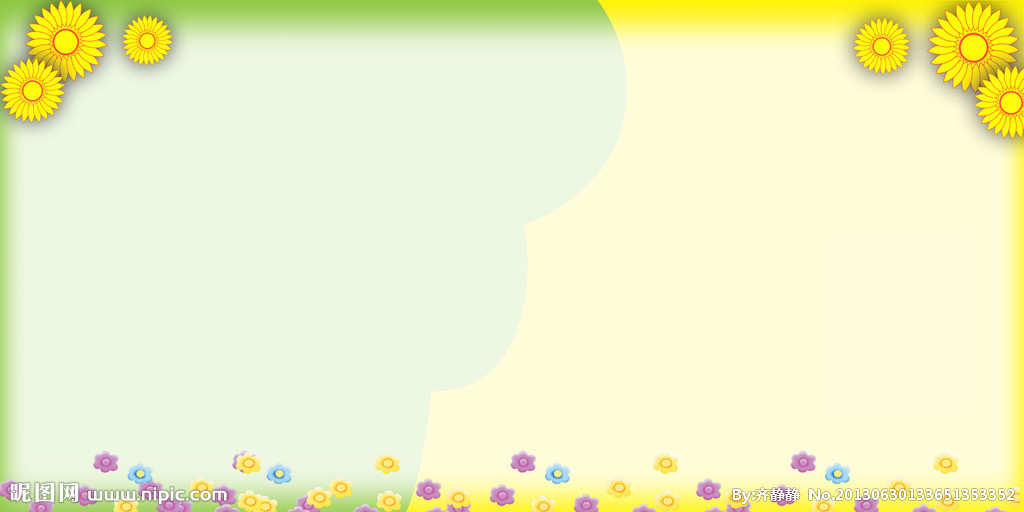 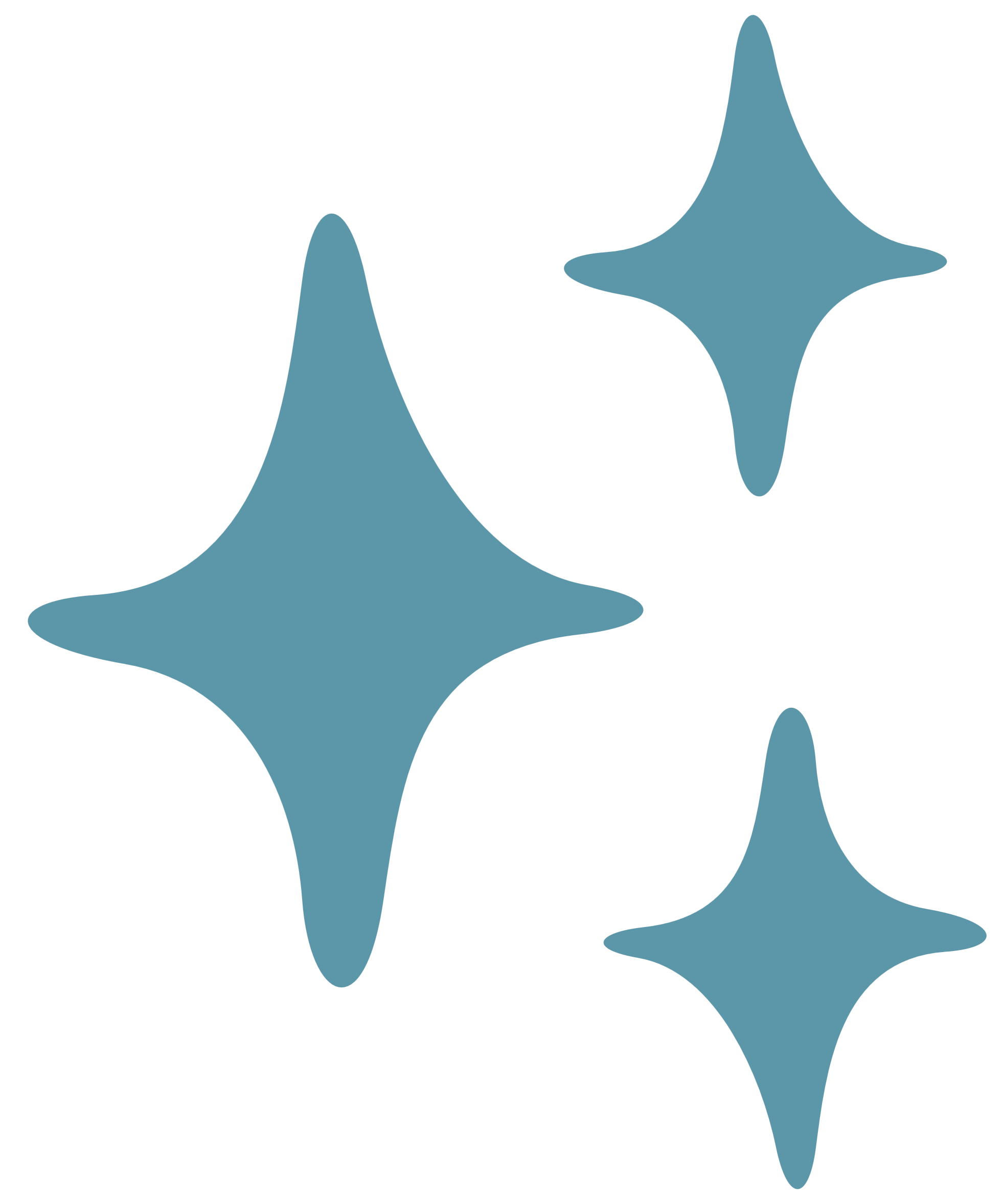 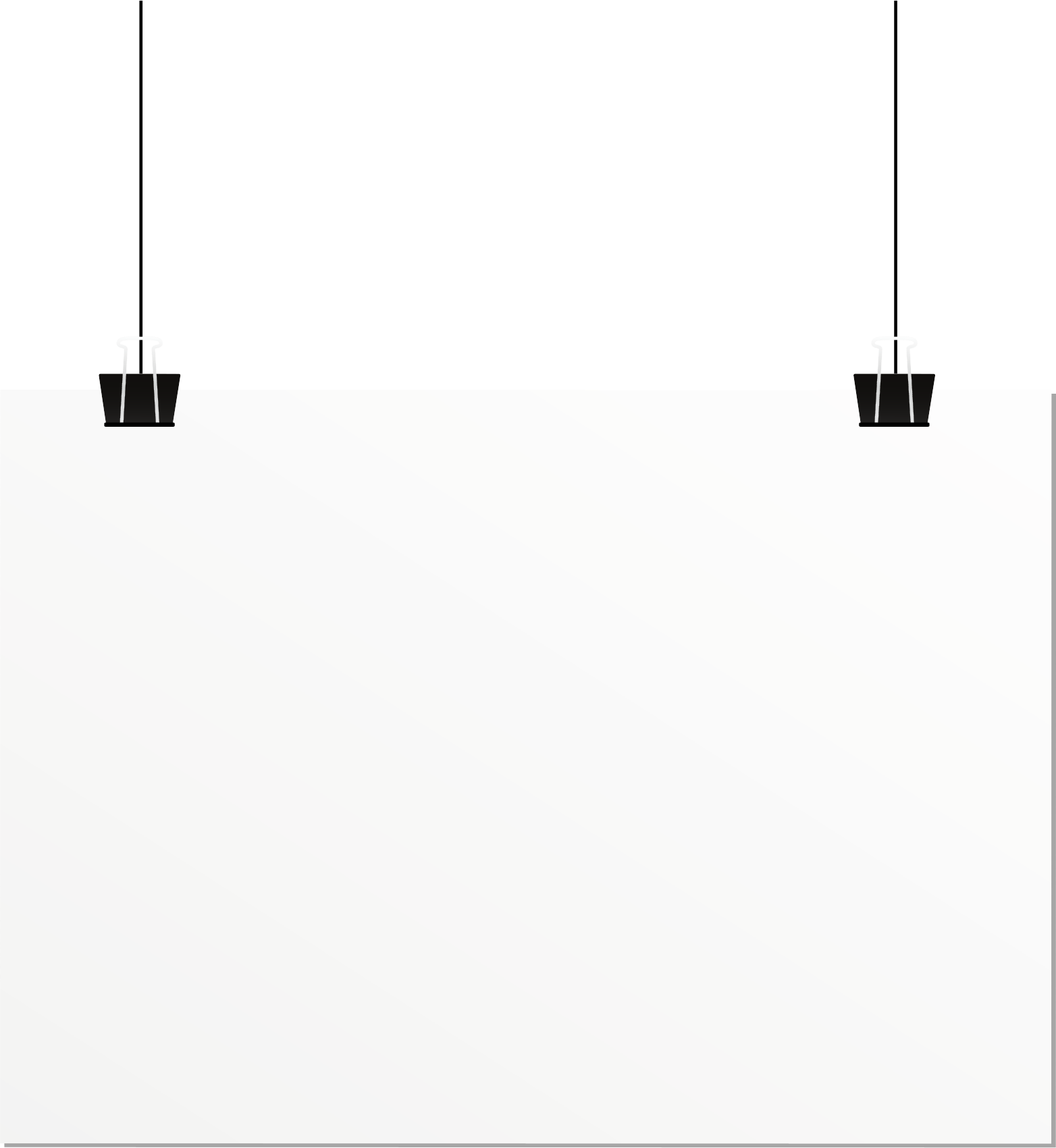 Bài học: 
     Sử dụng Góc Nhật kí cảm xúc để ghi lại những cảm xúc hằng ngày của mình.
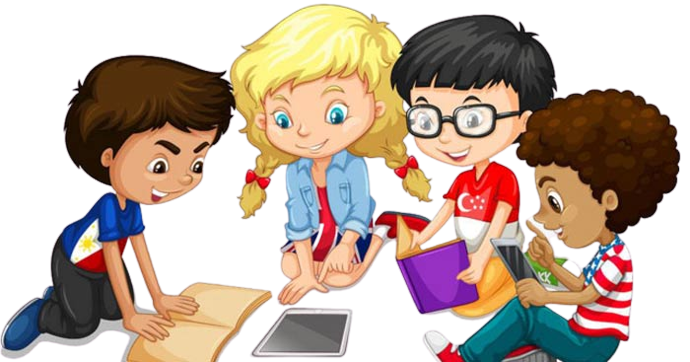 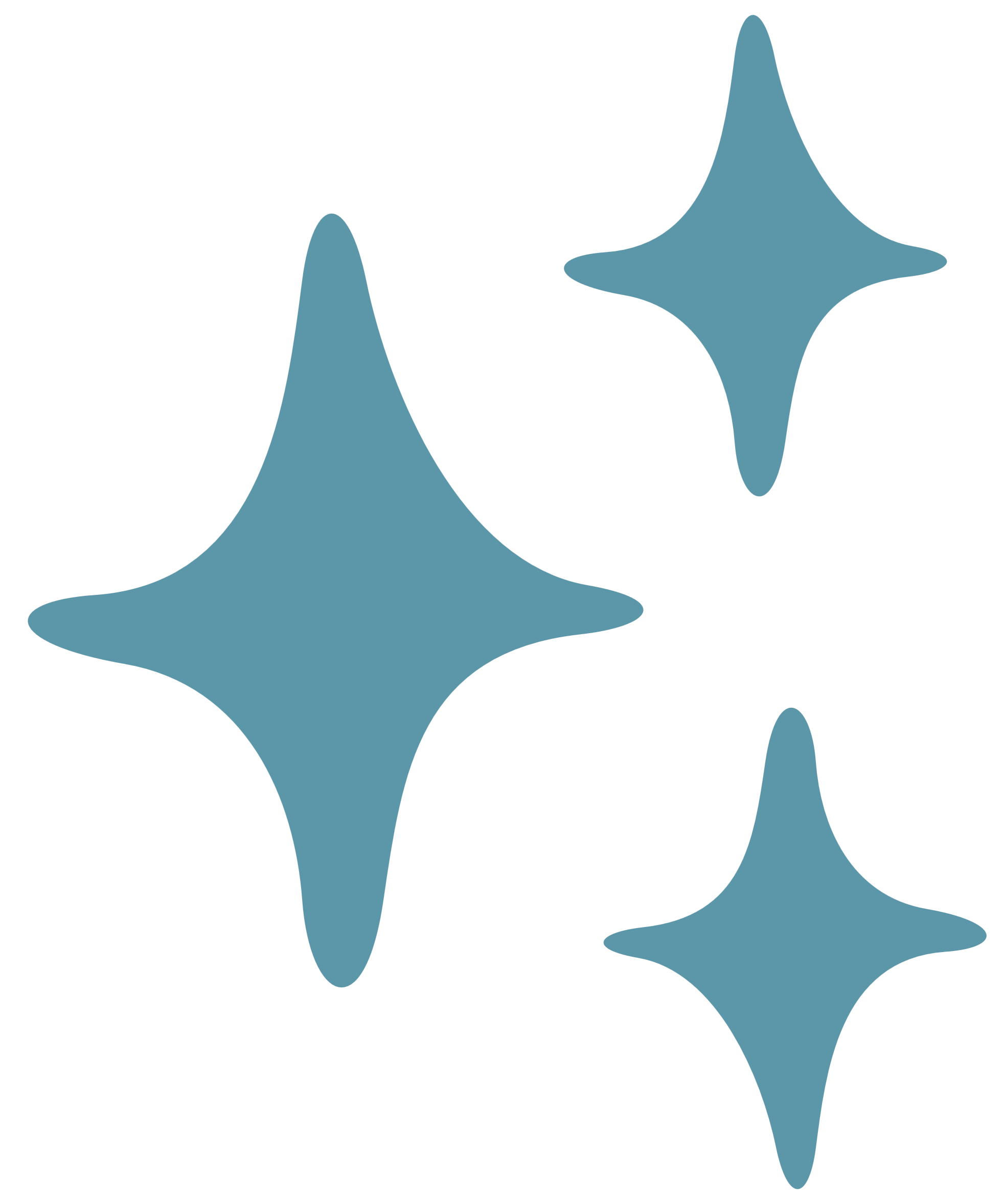 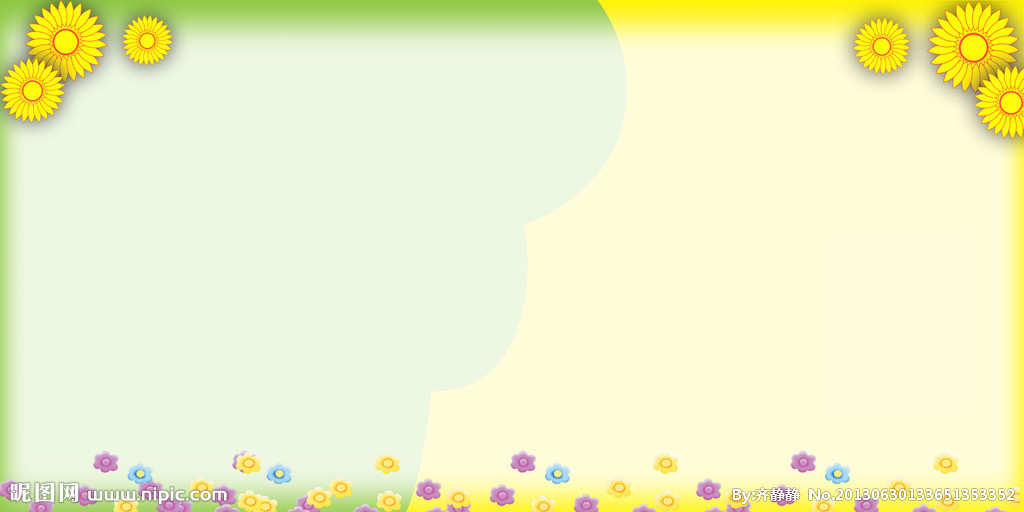 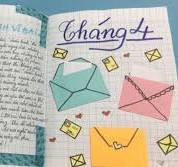 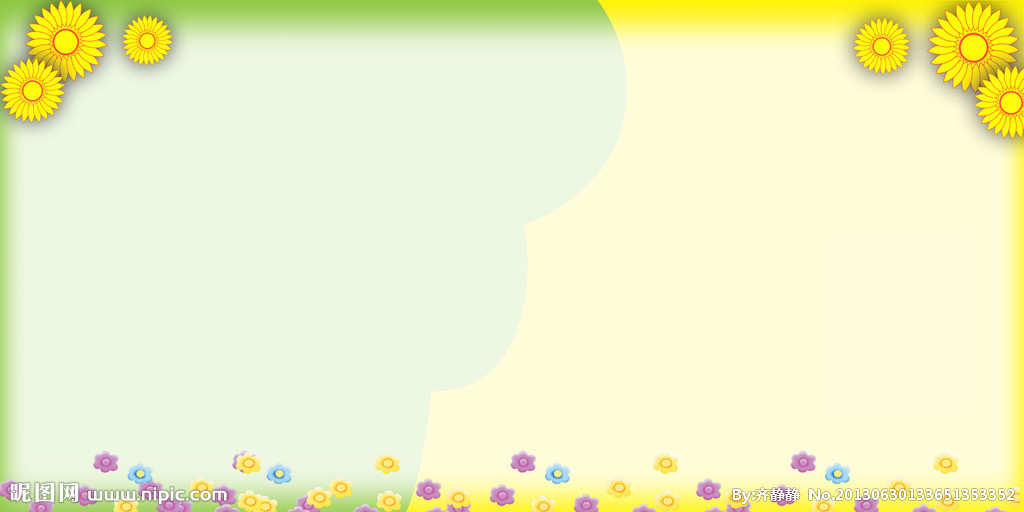 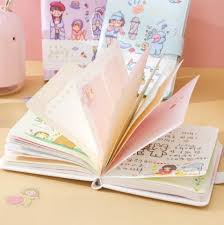 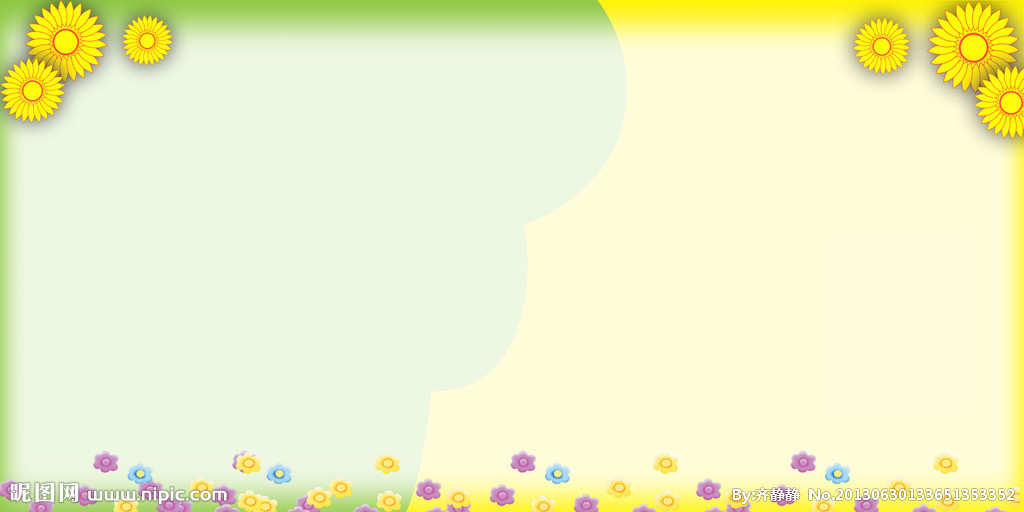 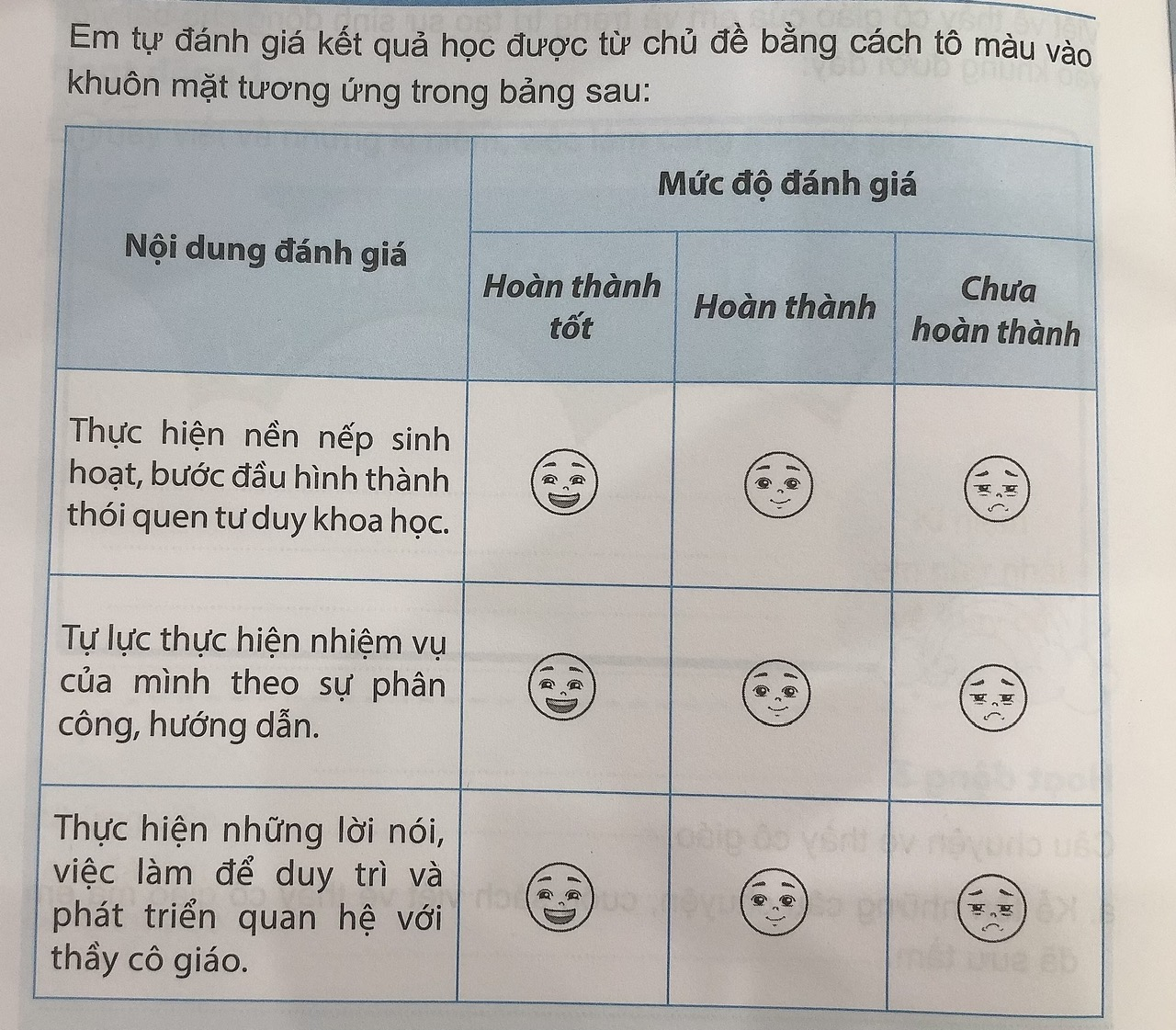 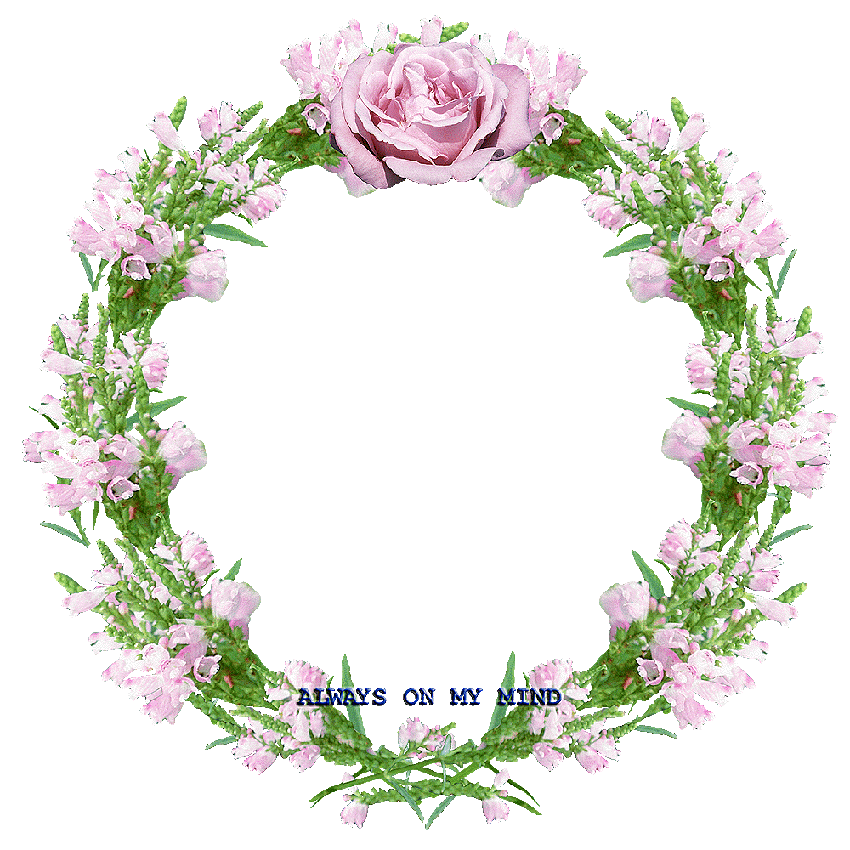 XIN CHÂN THÀNH CẢM ƠN 
QUÝ THẦY CÔ GIÁO VÀ CÁC EM